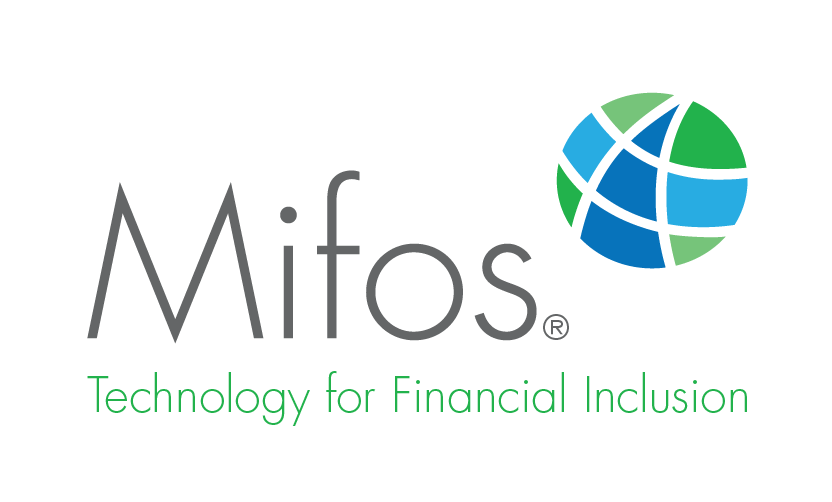 Creating a Savings Account
Before proceeding, make sure that…
The client is approved
The client account is created in the system
1. Find the client account
Select “Clients” and choose the “Clients” dropdown option or use the search bar to type in a client
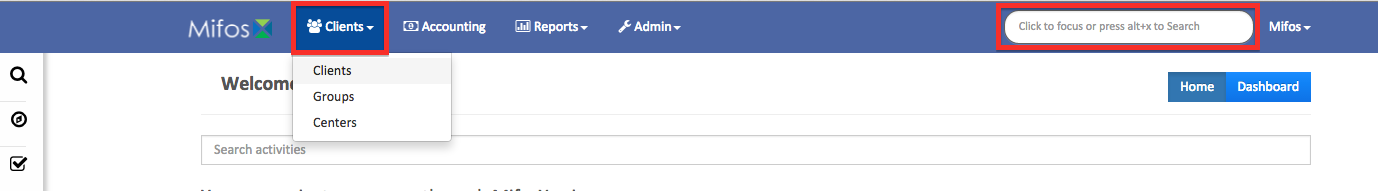 Select the client you would like to create the savings account in
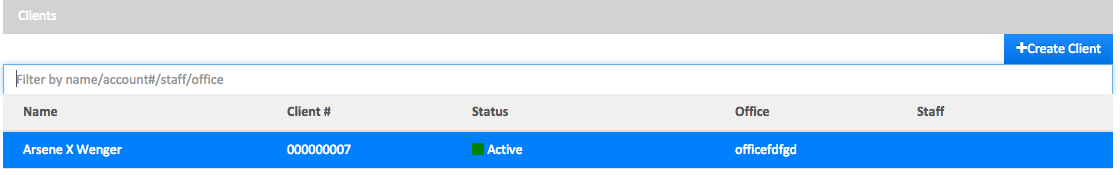 2. Choose the type of account
Make sure you are on the “General” tab
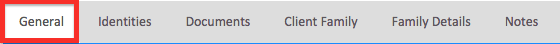 Select “+New Saving”
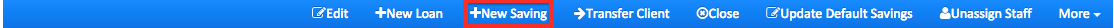 Select the type of account being opened
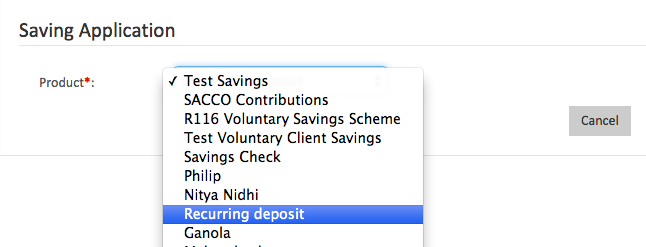 3. Fill out the details
Complete the required fields (many of them will already be pre-filled)
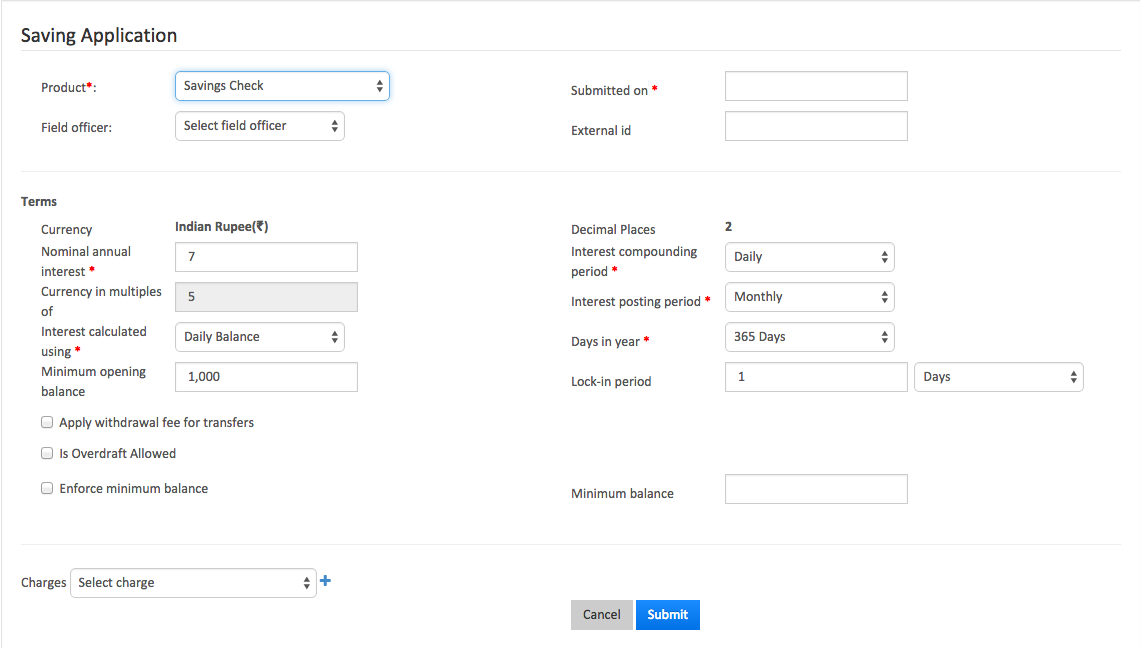 Hit the blue “Submit” when done
4. Approve the details
Review the information presented
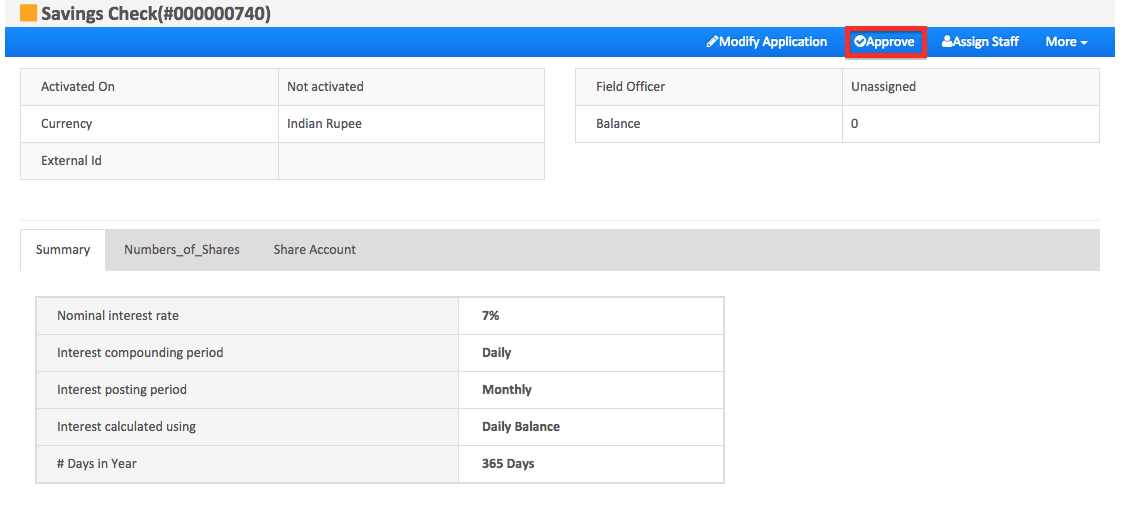 If everything is correct, select “Approve” from the blue navigation bar
5. Fill out the approval details
Enter the “Approved On” date
It is usually the same date, but in some cases, it is earlier so make sure you verify that it is correct
Enter any notes for the account in the “Note” field
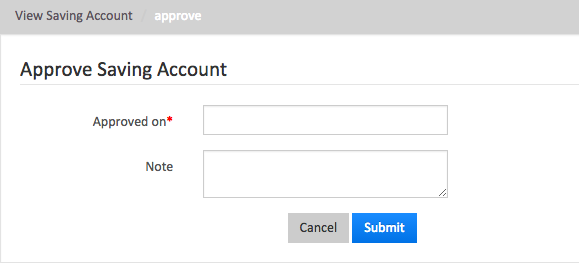 Review the information on screen, then press “Submit” when you have made sure everything is correct
You will be taken back to the “General” screen
6. Make a deposit
Click on the account OR click on the blue arrow in “Actions”
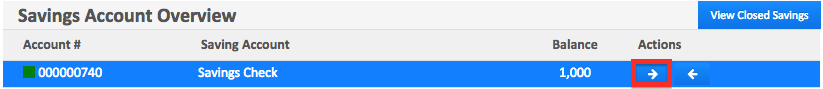 Enter the transaction date and transaction amount and select the payment type from the dropdown menu
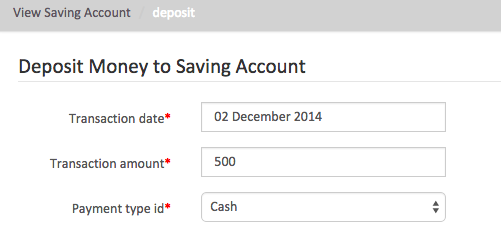 7. Make a deposit (continued)
If your organization uses “Show Payment Details”, click on the blue “+”
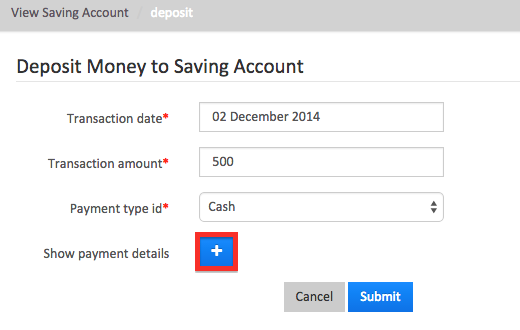 Fill in the Account#, Cheque#, Routing code, Receipt#, and Bank#
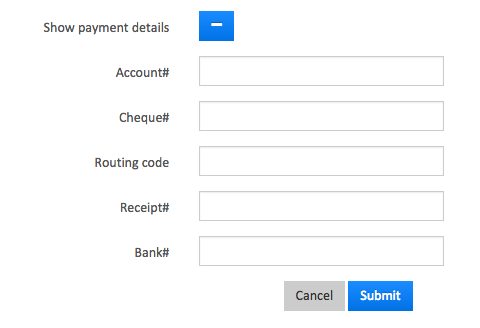 8. Make a deposit (continued)
Review the information on the screen and press “Submit” when you have made sure that everything is correct
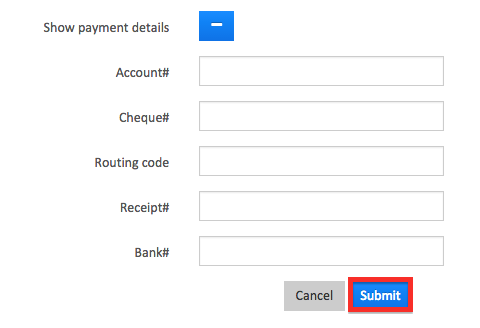 Congratulations!
You have now created a savings account